Stromingen in de Psychologie
Periode 6 -  Les 4
Programma
Herhaling vorige week
 Humanisme
 Carl Rogers
 Positieve psychologie en opdracht
 Afsluiting
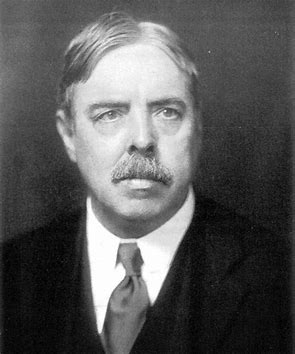 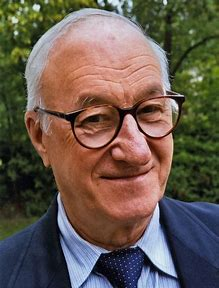 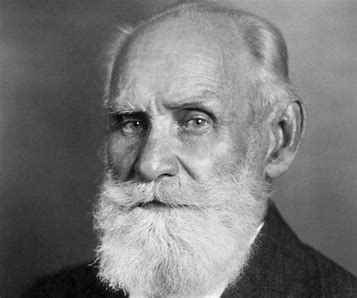 Vorige week…
Behaviorisme

Ivan Pavlov
John Watson
Edward Thorndike
Burrhus Skinner
Albert Bandura
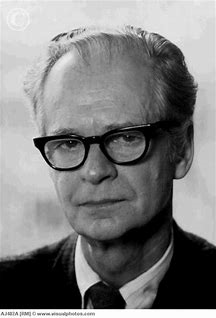 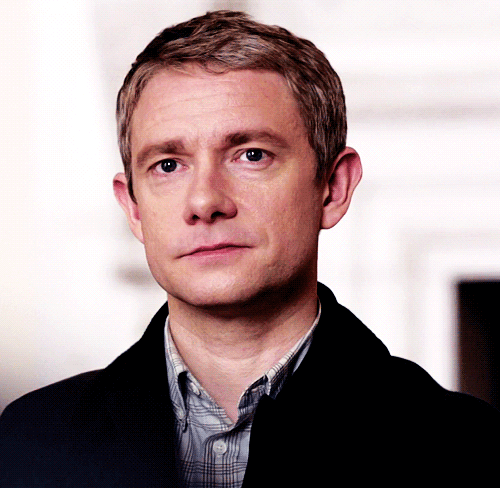 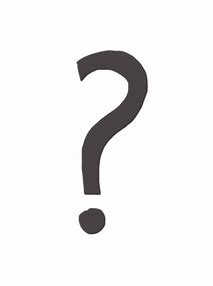 Humanisme 	- Abraham Maslow (1908-1970)
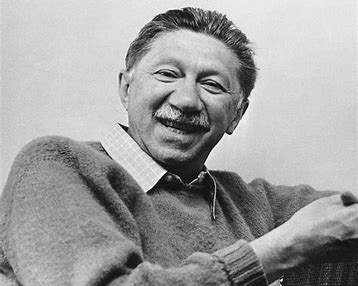 Binnen het Humanisme staat de persoonlijke groei van de mens centraal. De gedachte hierachter: een mens zou zich in volle vrijheid moeten kunnen ontwikkelen en zijn behoeften kunnen bevredigen.

Belangrijkste voorbeeld van het humanismeis de piramide van Maslow

Gedrag wordt verklaard vanuitdeze theorie: het al dan niet kunnen bevredigenvan verschillende behoeften
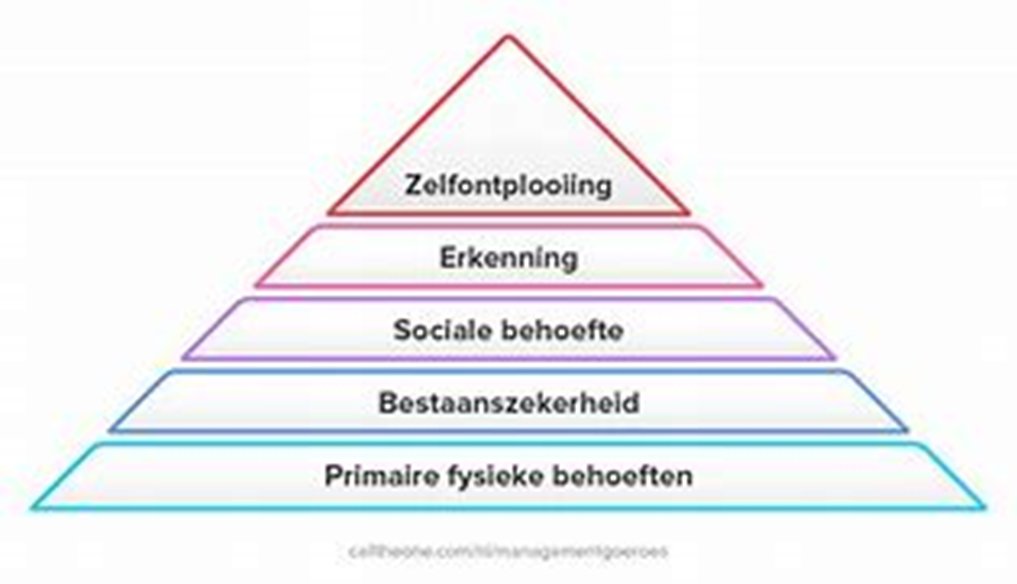 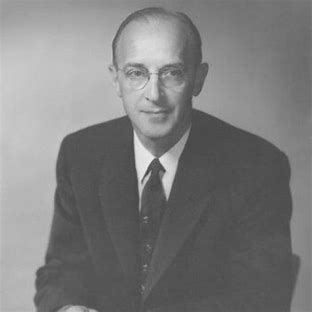 Carl Rogers (1902 – 1987)
Rogers beweert dat mensen van nature goed zijn en niet worden geleid door negatieve drijfveren. Ieder mens is daarbij uniek en de mens moet als één geheel beschouwd worden.

Hij heeft nogal wat teweeg gebracht in de geestelijke gezondheidszorg. Patiënt werd cliënt en de belevingswereld van de cliënt centraal.
Deze visie sluit goed aan bij de huidige methodieken, die gericht zijn op zelfredzaamheid en zelfregie.
De begeleider? Toont onvoorwaardelijke positieve waardering, accepteert en respecteert de cliënt en probeert zich in te leven.
Humanistische methoden
Opdracht:
Maak drietallen of groepjes van vier
Ga in je boek op zoek naar deze methodieken
Maak een eigen omschrijving van deze methodieken
Bedenk ook voor welke doelgroep deze methodieken geschikt zijn
Gordon-methode

Motiverende gespreksvoering

Validation

Gentle teaching
Humanistische methoden:
Gordon-methodeRespectvolle communicatie op basis van gelijkwaardigheid. Je luistert actief en iedereen mag zichzelf zijn. Vooral ingezet bij kinderen.
Motiverende gespreksvoeringMethode om mensen voor te bereiden op veranderingen. Empathie tonen, schenkt ze vertrouwen en gaat mee in de weerstand die ze voelen.
ValidationVeel toegepast bij dementerenden. Je gaat mee in de beleving van de cliënt, zelfs als deze niet op de werkelijkheid berust.
Gentle teachingGaat ervan uit dat mensen behoefte hebben aan verbondenheid, veiligheid, wederkerige, diepe en warme banden met anderen. Dit wordt veelal toegepast binnen de gehandicaptenzorg.
Positieve psychologie
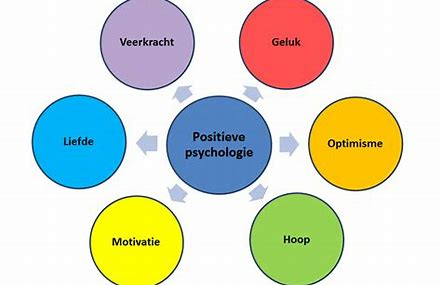 Martin Seligman en Mihaly Csikszentmihalyi

 Stroming, naast reguliere psychologie, gericht op: 
Positieve ervaringen
Positieve eigenschappen
Positieve instituties
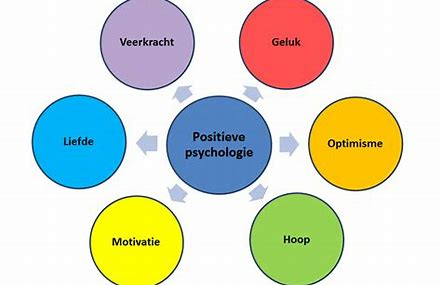 Verdiep je in positieve psychologie

Bedenk hoe jij positieve psychologie in kan zetten op jouw stageplek

Schrijf daarvoor een kort plan

Bespreek dit in tweetallen
Opdracht
Afsluiting